IMPORTANT DATES
Introducing
Creative Template
Introducing
Important Dates
The quick, brown fox jumps over a lazy dog. DJs flock by when MTV ax quiz prog. Junk MTV quiz graced by fox whelps. MTV quiz graced by fox whelps. MTV quiz graced by fox whelps.
16
November
Project Target
Your Text Goes Here
The quick, brown fox jumps over a lazy dog. DJs flock
Project Target
Your Text Goes Here
The quick, brown fox jumps over a lazy dog. DJs flock
18
November
13
Introducing
November
Lifting The Weight
Introducing
The quick, brown fox jumps over a lazy dog. DJs flock by when MTV ax quiz prog. Junk MTV quiz graced
Agenda Deadline
28
January
28%
4,2m Project Value
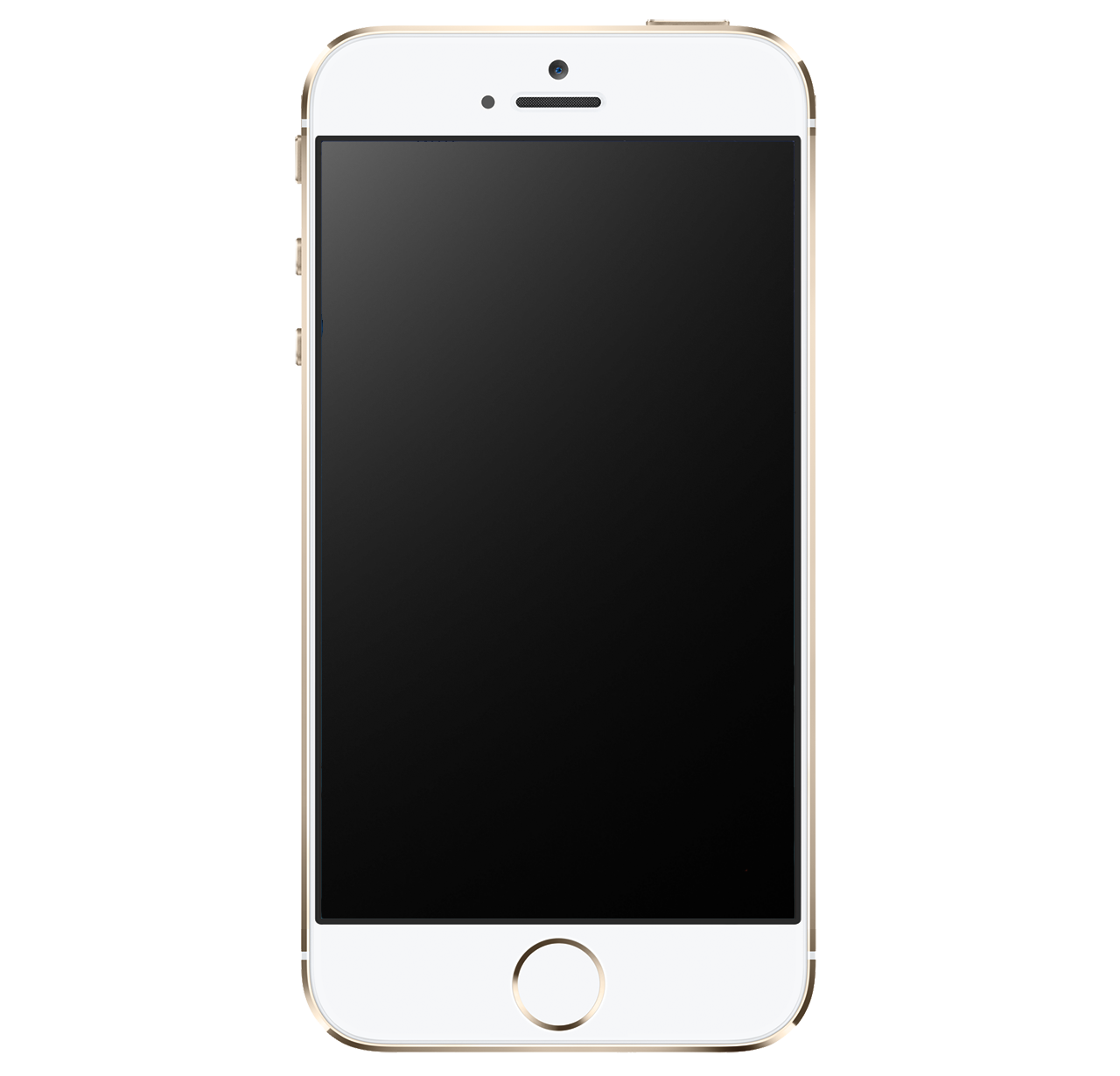 Introducing
Important Dates
20/11
lorem ipsum, quia dolor sit, amet, consectetur, adipiscivelit, sed quia non numquam eius modi tempora incidunt, ut labore et dolore
Ut wisi enim
Content
ad minim veniam
02jun
Content 1
Content 2
Ut wisi enim ad minim veniam, quis nostrud exerci tation ullamcorper
Ut wisi enim ad minim veniam, quis nostrud exerci tation ullamcorper
Introducing
Important Dates
23
The quick, brown fox jumps over a lazy dog. DJs flock by when MTV ax quiz prog. Junk MTV quiz graced by fox whelps. MTV quiz graced by fox whelps. MTV quiz graced by fox whelps.
Aug
09
12
Aug
Aug
Your Target 1
The quick, brown fox jumps over a lazy dog. DJs flock by
Event Title Goes Here
Event Title Goes Here
15
19
17
21
Oct
Oct
Oct
Oct
The quick, brown fox jumps over a lazy dog. DJs flock by when
The quick, brown fox jumps over a lazy dog. DJs flock by when
The quick, brown fox jumps over a lazy dog. DJs flock by when
The quick, brown fox jumps over a lazy dog. DJs flock by when
Main Title Here
Your Target 1
Your Target 1
Your Target 1
Your Target 1
02jun
04jun
06jun
08jun
Introducing
Important Targets
The quick, brown fox jumps over a lazy dog. DJs flock by when MTV ax quiz prog. Junk MTV quiz graced by fox whelps. when quiz prog. Junk MTV quiz graced
Introducing
Important Dates
The quick, brown fox jumps over a lazy dog. DJs flock by when MTV ax quiz prog. Junk MTV quiz graced by fox whelps. MTV quiz graced by fox whelps. MTV quiz graced by fox whelps.
Single Date
Your Text Goes Here
Single Target
The quick, brown fox jumps over a lazy dog. DJs flock
02jun
Introducing
Important Dates
The quick, brown fox jumps over a lazy dog. DJs flock by when MTV ax quiz prog. Junk MTV quiz graced by fox whelps. MTV quiz graced by fox whelps.
12
07
Event Title
Goes Here
Event Title
Goes Here
Aug
Sep
15
23
Event Title Goes Here
Event Title Goes Here
Oct
Aug
Introducing
The quick, brown fox jumps over a lazy dog. DJs flock by when MTV ax quiz prog. Junk MTV quiz graced by fox whelps.
Important Dates
text
text
text
Team Name
Team Name
Team Name
Creative Director
Creative Director
Creative Director
Target One
Target One
Target One
/ Keyword Here /
/ Keyword Here /
/ Keyword Here /
Introducing
Important Dates
The quick, brown fox jumps over a lazy dog. DJs flock by when MTV ax quiz prog. Junk MTV quiz graced by fox whelps.
TARGET
Company Target
Lorem ipsum dolor sit amet consectetuer adipiscing elit, sed diam nonummy nibh euismod tincidunt ut
2018 Project Planning
Lorem ipsum dolor sit amet consectetuer adipiscing elit, sed diam nonummy nibh euismod tincidunt ut
Important Dates
Creative Stuff 
For Your Project
Creative Stuff 
For Your Project
Creative Stuff 
For Your Project
ad minim veniam
ad minim veniam
ad minim veniam
quis nostrud exerci
quis nostrud exerci
quis nostrud exerci
Sign in
Sign in
Sign in
Introducing
The quick, brown fox jumps over a lazy dog. DJs flock by when MTV ax quiz prog. Junk MTV quiz graced by fox whelps.
Important Dates
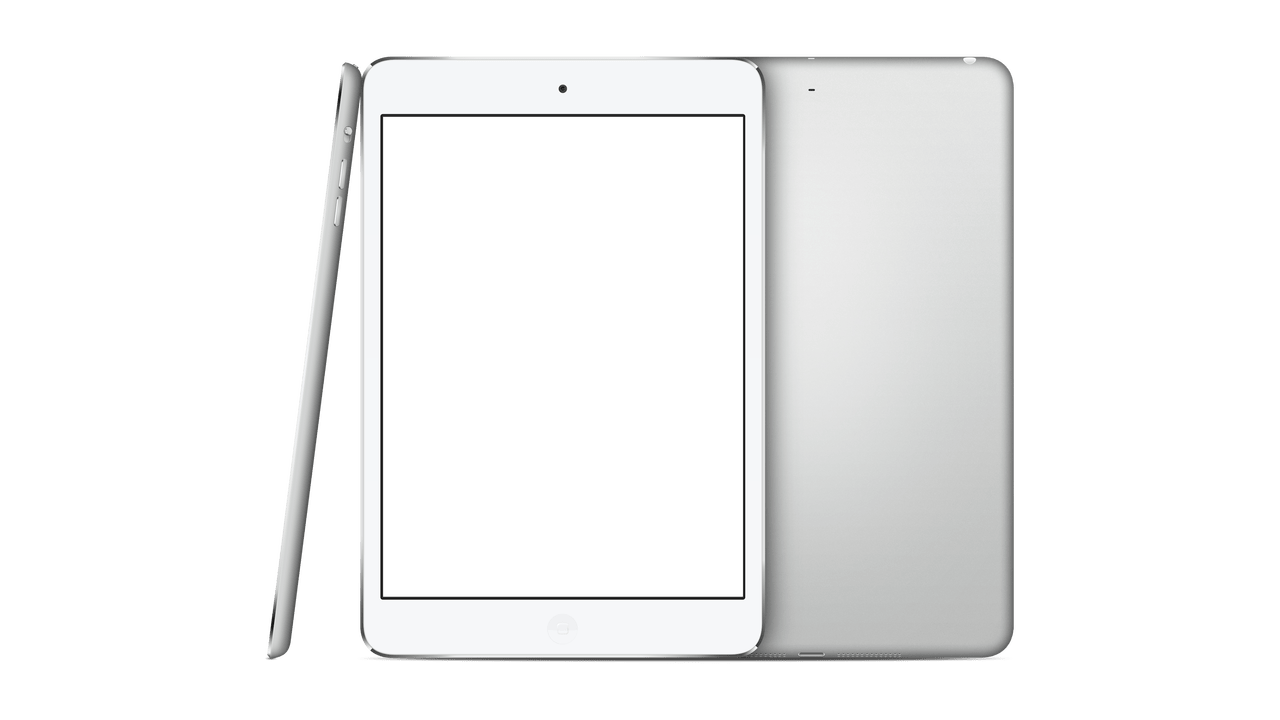 Creative subtitle goes here
About Our Brand.
Creative Slide
SUBTITLE HERE
70%
70%
70%
70%
Important Dates
Introducing
Project Details
50%
40%
The quick, brown fox jumps over a lazy dog. DJs flock by when
keyword
Option Two
Option One
01
2017
Lorem ipsum dolor sit amet put any thing here
Lorem ipsum dolor sit amet put any thing here
Ut wisi enim ad minim veniam, quis nostrud
2018
keyword
keyword
Ut wisi enim ad minim veniam, quis nostrud
Introducing
Project Details
The quick, brown fox jumps over a lazy dog. DJs flock by when
Title Here
50%
40%
Ut wisi enim ad minim venian hargsa
Option Two
Option One
Lorem ipsum dolor sit amet put any thing here
Lorem ipsum dolor sit amet put any thing here
Insert Title Here
Ut wisi enim ad minim veniam, quis nostrud exerci tation ullamcorper nibh euismod
2018 Project Planning
Insert Title Here
Ut wisi enim ad minim veniam, quis nostrud exerci tation ullamcorper nibh euismod
Lorem ipsum dolor sit amet consectetuer adipiscing elit, sed diam nonummy nibh euismod
Insert Title Here
Ut wisi enim ad minim veniam, quis nostrud exerci tation ullamcorper nibh euismod
01
Ut wisi enim ad minim veniam, quis nostrud exerci tation ullamcorper nibh.
Introducing
Important Dates
02
Ut wisi enim ad minim veniam, quis nostrud exerci tation ullamcorper nibh.
The quick, brown fox jumps over a lazy dog. DJs flock by when MTV ax quiz prog. Junk MTV quiz
03
Ut wisi enim ad minim veniam, quis nostrud exerci tation ullamcorper nibh.
Company Target
04
Ut wisi enim ad minim veniam, quis nostrud exerci tation ullamcorper nibh.
Lorem ipsum dolor sit amet consectetuer adipiscing elit, sed diam nonummy nibh euismod tincidunt ut
05
Ut wisi enim ad minim veniam, quis nostrud exerci tation ullamcorper nibh.
2018 Project Planning
Lorem ipsum dolor sit amet consectetuer adipiscing elit, sed diam nonummy nibh euismod tincidunt ut
06
Ut wisi enim ad minim veniam, quis nostrud exerci tation ullamcorper nibh.
Your Title Text Here
Your Title Text Here
The quick, brown fox jumps over a lazy dog. DJs flock by when MTV ax quiz prog.
The quick, brown fox jumps over a lazy dog. DJs flock by when MTV ax quiz prog.
Introducing
Important Dates
67%
YOUR TITLE TEXT
The quick, brown fox jumps over a lazy dog. DJs flock by when MTV ax quiz prog. Junk MTV quiz graced by fox whelps. flock by
The quick, brown fox jumps over a lazy dog. DJs flock by when MTV ax quiz prog.
69%
YOUR TITLE TEXT
The quick, brown fox jumps over a lazy dog. DJs flock by when MTV ax quiz prog.
Introducing
Important Dates
Your Title Text
Your Title Text
Your Title Text
Your Title Text
The quick, brown fox jumps over a lazy dog. DJs flock by when MTV ax quiz prog. Junk MTV quiz
The quick, brown fox jumps over a lazy dog.
The quick, brown fox jumps over a lazy dog.
The quick, brown fox jumps over a lazy dog.
The quick, brown fox jumps over a lazy dog.
Your Title Text Here
Your Title Text Here
Your Title Text Here
Your Title Text Here
The quick, brown fox jumps over a lazy dog. DJs flock by when MTV ax quiz prog.
The quick, brown fox jumps over a lazy dog. DJs flock by when MTV ax quiz prog.
04
02
03
01
Introducing
The quick, brown fox jumps over a lazy dog. DJs flock by when MTV ax quiz prog. Junk MTV quiz graced by fox whelps.
Important Dates
Important Dates
2013
2014
2015
2016
2017
2013
2014
2015
2016
2017
Insert title
Insert title
Insert title
Insert title
Insert title
Sed ut perspiciatis unde voluptatem accusantium rem aperiam.
Sed ut perspiciatis unde voluptatem accusantium rem aperiam.
Sed ut perspiciatis unde voluptatem accusantium rem aperiam.
Sed ut perspiciatis unde voluptatem accusantium rem aperiam.
Sed ut perspiciatis unde voluptatem accusantium rem aperiam.
Introducing
Important Dates
The quick, brown fox jumps over a lazy dog. DJs flock by when MTV ax quiz prog. Junk MTV quiz
Your Title Text
Your Title Text
Your Title Text
Your Title Text
Your Title Text
The quick, brown fox jumps over a lazy dog.
The quick, brown fox jumps over a lazy dog.
The quick, brown fox jumps over a lazy dog.
The quick, brown fox jumps over a lazy dog.
The quick, brown fox jumps over a lazy dog.
61%
Your Title Text Here
Your Title Text Here
Your Text Here
The quick, brown fox jumps over a lazy dog. DJs flock by when MTV ax quiz prog.
The quick, brown fox jumps over a lazy dog. DJs flock by when MTV ax quiz prog.
Introducing
The quick, brown fox jumps over a lazy dog.
Important Dates
The quick, brown fox jumps over a lazy dog. DJs flock by when MTV ax quiz prog. Junk MTV quiz graced by fox whelps. flock by when MTV ax quiz prog. Junk MTV quiz grac
60%
Your Text Here
The quick, brown fox jumps over a lazy dog.
Important Dates
Lorem Ipsum is simply dummy text of the printing and typesetting industry.  Lorem Ipsum has been the industry's standard dummy text ever since. industry's standard dummy text ever since. industry's standard dummy
Your Title Text Here
Your Title Text Here
The quick, brown fox jumps over a lazy dog. DJs flock by when MTV ax quiz prog.
The quick, brown fox jumps over a lazy dog. DJs flock by when MTV ax quiz prog.
Introducing
Important Dates
YOUR TEXT IN HERE
The quick, brown fox jumps over a lazy dog. DJs flock by when MTV ax quiz prog. Junk MTV quiz graced by fox whelps. flock by when MTV ax quiz prog. Junk MTV quiz grac
YOUR TEXT IN HERE
YOUR TEXT IN HERE
YOUR TEXT IN HERE
Important Dates
JANUARY, 2017
JANUARY, 2017
JANUARY, 2017
M
M
M
T
T
T
W
W
W
T
T
T
F
F
F
S
S
S
S
S
S
3
3
3
1
1
1
2
2
2
2
2
2
3
3
3
4
4
4
5
5
5
6
6
6
7
7
7
8
8
8
9
9
9
10
10
10
12
12
12
13
13
13
14
14
14
15
15
15
11
11
11
16
16
16
17
17
17
18
18
18
19
19
19
20
20
20
21
21
21
22
22
22
23
23
23
25
25
25
26
26
26
25
25
25
27
27
27
28
28
28
29
29
29
30
30
30
31
31
31
2
2
2
1
1
1
3
3
3
4
4
4
5
5
5
Introducing
The quick, brown fox jumps over a lazy dog. DJs flock by when MTV ax quiz prog. Junk MTV quiz graced by fox whelps. DJs flock by when MTV ax quiz prog. Junk MTV quiz graced by fox whelps. DJs flock by when MTV ax quiz prog. Junk MTV quiz graced by fox whelps. DJs flock by when MTV ax quiz
Important Dates
keyword
S
W
O
T
Strengths
Weakness
Opportunities
Threats
Lorem ipsum dolor sit amet, consectetur adipiscing elit. Nam viverra euismod odio, gravida pellentesque urna varius vitae.
Lorem ipsum dolor sit amet, consectetur adipiscing elit. Nam viverra euismod odio, gravida pellentesque urna varius vitae.
Lorem ipsum dolor sit amet, consectetur adipiscing elit. Nam viverra euismod odio, gravida pellentesque urna varius vitae.
Lorem ipsum dolor sit amet, consectetur adipiscing elit. Nam viverra euismod odio, gravida pellentesque urna varius vitae.
Important Dates
Your Title Text Here
Your Title Text Here
The quick, brown fox jumps over a lazy dog. DJs flock by when MTV ax quiz prog.
The quick, brown fox jumps over a lazy dog. DJs flock by when MTV ax quiz prog.
Introducing
Important Dates
The quick, brown fox jumps over a lazy dog. DJs flock by when MTV ax quiz prog. Junk MTV quiz
$210,00
The quick brown
Lorem ipsum dolor sit amet a lazy dog. DJs flock
Lorem ipsum dolor sit amet a lazy dog. DJs flock
Important Dates
The quick, brown fox jumps over a lazy dog. DJs flock by when MTV ax quiz prog.
The quick, brown fox jumps over a lazy dog. DJs flock by when MTV ax quiz prog. Junk MTV quiz graced by fox whelps. Bawds jog, flick quartz, fox whelps. Bawds jog, flick quartz, jog,
The quick, brown fox jumps over a lazy dog. DJs flock by when MTV ax quiz prog.
344
344
The quick, brown fox jumps over a lazy dog.
The quick, brown fox jumps over a lazy dog.
The quick, brown fox jumps over a lazy dog. DJs flock by when MTV ax quiz prog.
The quick, brown fox jumps over a lazy dog. DJs flock by when MTV ax quiz prog.
Important Dates
1
3
Insert title here
Insert title here
Sed ut perspiciatis unde omnis iste natus voluptatem fringilla.
Sed ut perspiciatis unde omnis iste natus voluptatem fringilla.
2013
2014
2
4
2016
2015
Insert title here
Insert title here
Sed ut perspiciatis unde omnis iste natus voluptatem fringilla.
Sed ut perspiciatis unde omnis iste natus voluptatem fringilla.
THANK FOR TODAY
Introducing
Creative Template